„Zukunftsschmiede“ Feuerwehr
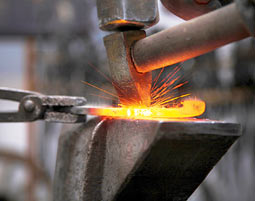 Feuerwehrkommandantenfortbildung 2013/2014
[Speaker Notes: Ausrichtung dieser Unterrichtseinheit

 keine Vermittlung von Patentrezepten, lediglich aufzeigen Möglichkeiten und Beispielen
 evtl. auch Anstoß für vertiefende Aktivitäten in der FF, dem AFKDO/BFKDO]
Zukunftsschmiede Feuerwehr ?
Hast du junge Mitglieder in 
deiner Feuerwehr?
[Speaker Notes: Bei jungen Menschen spricht man von einer Altersgruppe von 14. bis 24. Lebensjahr, in manchen Staaten in Europa sogar bis zum 26. Lebensjahr und in den USA bis zum 30. Lebensjahr.

Der Zeitraum des Kindes wird kürzer, der Zeitraum des jungen Menschen wird viel länger.

Werden in 10 Jahren noch alle Feuerwehren einsatzbereit sein?
Beispiel: Auf einem Modul war eine Lehrgangsteilnehmerin, welche einige Tage vor ihrem 30. Geburtstag war und sagte, dass sie das jüngste Feuerwehrmitglied in der Feuerwehr sei. Sie hat auch erwähnt, dass in der Nacht ein Einsatz war und keine Feuerwehrmitglieder gekommen sind.]
Zahlen und Fakten
In unseren Feuerwehren (NÖ):
17.125 Mitglieder im Alter zwischen 
		15 und 25 Jahren
Das entspricht rd. 22% aller aktiven Mitglieder

Was tut sich bei den „Jungen“?
[Speaker Notes: Was tut sich in diesem Altersbereich?
Pubertät, Schulwechsel, Beginn der Lehre, Moped, Freundin, Führerschein, Präsenzdienst, Matura, Abschluss Berufsausbildung, Lebenspartner, Familiengründung, Übersiedlung, … 
 
Die Jungen wollen gefordert werden, ihnen kann man Verantwortung übertragen, ebenso lösbare Aufgaben stellen. Erfolgserlebnisse gönnen – ist Motivation – Motivation bewirkt, dass sich die Mitglieder mit Begeisterung für eine Sache einsetzen und tolle gemeinsame Leistungen erbringen.]
Brainstorming
Welchen 
„Nutzen“ 
bringen uns die Jungen bzw. vor welche 
„Herausforderungen“ 
stellen sie unsere Führungskräfte
in der Feuerwehr ?
[Speaker Notes: Moderation durch Ausbilder

Jeder tln bekommt zwei Kärtchen... Eine Farbe Nutzen, eine Herausforderung... Und auf Flipchart kleben, Doppelnennungen werden übereinander geklebt!

Erarbeitung durch die TN
Brainstorming, Ergebnisse auf Flipchart, Whiteboard, C6 Kärtchen, Stifte, Klebeband, 
 

Nutzen (z.B.:)

Kameradschaft – gemeinsames Erreichen von Zielen / Aufgaben, Vertrauensfindung, verbinden von Wissen – neuen Medien – mit Einsatz-/Lebenserfahrung. 
Schlagworte:	Körperkräfte,  Einsatzbereitschaft, Lernwille, Kameradschaft, Technikbegeisterung, Forderung zur Weiterbildung und gemeinsamen Ausbildung (Jung und Erfahren), gegenseitiger Ansporn, 


Herausforderungen (z.B.:)

„Smartphonegesellschaft“  wenn ich etwas nicht weiß, frage ich „Dr. Google“
Verhalten der Jungen (Grüßen nicht, kein Respekt,….)
Verlieren das Interesse

Sie verlieren das Interesse, wenn sie nicht gefordert werden. Immer wieder – lösbare - Aufgaben stellen
Unterschiedliche Wertigkeiten, Erwachsen sein wollen. 
Wir müssen bedenken, dass wir Vorbildwirkung haben, auch die kleinste Tätigkeit, Aussage wird gesehen und aufgenommen.]
Ergebnisse der Gruppenarbeiten
Der Weg von der 
„Herausforderung“ 
zum 
„Nutzen“
[Speaker Notes: Wie kann ich mit diesen Herausforderungen umgehen?
Tipps und Tricks
	Körperkräfte	Leistungsbewerbe, Sport,
Kameradschaft	Zeit und Gehör schenken, Freizeit gemeinsam gestalten. Ausflug 
Lernwille	regelmäßige, interessante, abwechslungsreiche Übungsgestaltung

Welche „Ziele“ verfolgen wir damit?
Für die Feuerwehr
Gemeinsame Erarbeitung auf Flipchart
z.B.:
Wir wollen die Jungen bei der Feuerwehr halten (Einsatzbereitschaft)
Wir wollen sie motivieren – vermitteln von Erfolgserlebnissen
Wir wollen dass sie sich selbst einbringen
Für jedes einzelne Mitglied
Gemeinsame Erarbeitung auf Flipchart
z.B.:
Kameradschaft
Teamwork
Lebenserfahrung
Handwerkliches Geschick
Betätigungsfelder für sehr viele Fähig- und Fertigkeiten;
Zusatzqualifikationen:
Brandschutz
Erste Hilfe Ausbildung


Beispiele / Sammlung aus der Ausbilderfortbildung vom 26./28.11.2013

„Nutzen“
Allgemein
Aktive Feuerwehrmitglieder
Innovationen, Fortschritt, kein Stillstand
Verjüngung der Mannschaft
Fortbestand der Feuerwehr sichern, nachhaltiger Mitgliederstand
Motviation für „ältere“ (erfahrene) Generation (Umsetzung von Einsatztaktiken usw.)
Nachfolger
Aufgaben und „Verantwortung“ überlassen
Verantwortung übernehmen lernen
Vernetzt durch soziale Medien
anderes Zeitmanagement  - haben mehr Zeit
Wissen
Neuen „Wissensstand“ nutzen
Möglichkeit zur Vermittlung von Werten
Neue Sichtweisen
Querdenker
Umgang mit den „neuen“ Medien  als ÖA für die FF usw.
Theoretisches Wissen mit Erfahrung vereinen
Spezielle Ausbildungen in „neuen Technologien“
 
Motivation, aktive Teilnahme
körperliche Fitness, körperliche Tauglichkeit
Energie, Aktivität
Nehmen „aktiv“ am Einsatzgeschehen teil
„Übungsgeil“ - „Einsatzgeil“ – „Feuer & Flamme“  Ehrgeiz
 
 
„Herausforderungen“
Allgemein
Vertrauen (die „Jungen“ muss man auch alleine „werken“ lassen)
Pflichtbewusstsein
Erweitern des eigenen „Horizonts“
Bei allen Tätigkeiten immer aktuell bleiben (am „Puls der Zeit“ bleiben)
Bindung an die Feuerwehr
Soziale Netzwerke
Junge „richtig ansprechen“
Kameradschaftspflege
Autorität
Grenzen setzen
Nicht betriebsblind werden
Integration
Gegenseitige „Zuhören“ – Interesse zeigen
Akzeptanz zwischen den Generationen
Zeitmanagement beachten:
nicht zu viel
aber auch nicht zu wenig anbieten
vermehrt „Individualisten“
zu wenige C-Fahrer
Abhängigkeiten (Drogen,…)
Führungskräfte müssen für „neues“ aufgeschlossen sein
Unterschiedliche Interessen/Gesprächsthemen zwischen „Alt & Jung“
Erforderliche Anschaffungen (Bekleidung,…)
Junge „Wilde“ lassen sich „wenig“ sagen
Gruppenbildung, Mobbing
 
Wissen
(zu) wissbegierig
Ausbildung (intensiv)
Oft bessere Ausbildung der Jungen
Anspruchsvolle Ausbildung bieten
 
Motivation, aktive Teilnahme
Motivation zum weiterlernen und wiederholen
Schlechte körperliche Verfassung
Gemeinsame Ziele für alle Altersgruppen finden
Motivation allgemein



„Nutzen“ ist klar – aber wie gehen wir mit den „Herausforderungen“ um?
Tipps & Tricks
Steuerungsmöglichkeiten
Motivation
Vorbildwirkung

z.B.:
Neue Medien: Den Jungen Berichte für die Homepage verfassen lassen/Homepage gestalten lassen
Lehrberuf:	Den Mechaniker Lehrling mit den Aufgaben des Einsatzmaschinisten oder Fahrmeisters vertraut machen
Ausbildung: Den Technikinteressierten HTL Schüler ev. zum Sachbearbeiter Nachrichtendienst ausbilden
Kameradschaft: Einen Tisch für Jung und Alt, statt viele Tische im Feuerwehrhaus; ev. Wuzzler-, Tischtennistournier für Jung und Alt veranstalten, Organisation eine „Punschstandes“….
„Übungsgeil“:  Gemeinsam mit einem erfahrenen Kameraden eine Übung ausarbeiten lassen – praktische Erfahrung trifft auf theoretisches Wissen. Selbstständige Organisation einer Wettkampfgruppe. Ideen (von Jungen) für Übungsthemen aufgreifen]
Hintergrundinformation
Warum sind die „Jungen“ so wie sie sind?

Junge Menschen sind in erster Linie Menschen!

Sie sollen in ihrer Entwicklung begleitet, unterstützt und nicht verändert werden.
[Speaker Notes: Was tut sich so in diesem Alter?
 

Wenn wir von Entwicklung der Jugendlichen sprechen,  dann kann man diese in Bereiche teilen, und ein Bereich der  dauert so ungefähr vom vierzehnten bis zum einundzwanzigsten Lebensjahr und beginnt mit der Geschlechtsreife.  Mit der Geschlechtsreife sind Mädchen und Burschen somit körperlich erwachsen, das Mädchen wird zur Frau und der Junge zum Mann, so sind sie in gewisser Hinsicht auf der gleichen Stufe wie ihre Eltern.  Die Jugendlichen sind aber seelisch noch nicht frei. Diese Diskrepanz zwischen Erwachsensein wollen, aber noch nicht können, macht den Jugendlichen als auch ihren Eltern/Betreuern zu schaffen. 
 
Die (Haupt-)Bedürfnisse in dieser Zeit sind:
1. Physiologische Bedürfnisse: Der Wunsch nach körperlicher und sexueller Bestätigung sowie der Wunsch nach Anerkennung der eigenen körperlichen Bedürfnisse.
2. Sicherheitsbedürfnis: Durch die körperliche und seelische Reifung entstehen neue Nuancen von Wunsch nach Sicherheit. Vor allem seelische Sicherheit wird weniger innerhalb der Familie sondern eher bei Gleichaltrigen gesucht.
3. Unabhängigkeitsbedürfnis: Reifungsabläufe und gesellschaftliche Erwartungen erhöhen den Druck nach Unabhängigkeit. Der Zuwachs der kognitiven Fähigkeiten verschärft zusätzlich die Situation und führt zu Auseinandersetzungen mit Verboten und Erwartungen der Eltern. 
 
4. Bedürfnis nach Zugehörigkeit: Das Gefühl, nicht verstanden zu werden, der Unabhängigkeitsdrang sowie die neuen kognitiven Möglichkeiten führen vielfach zu einer Isolierung, was wiederum ein Bedürfnis nach Liebe und Zuneigung hervorruft. 

5. Leistungsbedürfnis (Leistungsmotivation): Der Versuch, das andere Geschlecht durch Leistung zu beeindrucken, um Achtung und Wertschätzung zu gewinnen. 

6. Bedürfnis nach Selbstverwirklichung und Ich-Entwicklung: Die Selbstverwirklichung und Ich-Entwicklung sind oft mit Leistungsmotivation verknüpft und mit dem Bedürfnis, anerkannt und akzeptiert zu werden. Die Motivation zur Entwicklung der eigenen Persönlichkeit hängt stark mit der Entwicklung eines günstigen Selbstkonzeptes zusammen.]
„Ohne Worte“
Die jungen Leute stehen nicht mehr auf, wenn Ältere das Zimmer betreten. Sie widersprechen ihren Eltern, schwadronieren in der Gesellschaft, verschlingen bei Tisch die Süßspeisen, legen die Beine übereinander und tyrannisieren ihre Lehrer“.
Sokrates (470-399 v. Chr.)
Gibt es Unterstützung?
Kommunikation und Erfahrungsaustausch
mit Jugendbetreuern
mit erfahrenen Mitgliedern
mit Eltern/Pädagogen 
.. wenn wir nicht mehr weiter wissen? 
z.B. Rat auf Draht (147)
z.B. Kummernummer (116 123)
[Speaker Notes: Wo? 

1) Kommunikation mit anderen Jugendbetreuern sowie Erfahrungsaustausch untereinander.
Mit erfahrenen Kameraden und  Eltern oder sogar befreundeten Lehrern oder Pädagogen.
 
2) Für außergewöhnliche und bestimmte Herausforderungen mit Jugendlichen kann man sich auch an folgende Stellen wenden.
 
Rat auf Draht
Bei "147 Rat auf Draht" wirst du von Experten und Expertinnen betreut: von Psycholog(inn)en, Psychotherapeut(inn)en, Lebens- und Sozialberater(innen) und einem Juristen. Und die sind alle ganz und gar nicht verstaubt.

147 http://rataufdraht.orf.at/
 
Kummernummer,
Seit 1983 finden Anruferinnen und Anrufer bei der Ö3-Kummernummer Trost und Rat in den verschiedenen Lebenslagen. Wer die Kurzrufnummer 116 123 wählt, erreicht eine oder einen der rund 100 ehrenamtlichen Beraterinnen und Berater, die vom Roten Kreuz geschult und organisiert werden.

116 123 http://kundendienst.orf.at/service/humanitaeres/kummernummer.html
 
3) Und hier eine sehr spezifische Anlaufstelle:
Möwe,
Die Möwe; Unabhängiger Verein für minderjährige Opfer von seelischer, körperlicher und sexueller Gewalt und deren Bezugspersonen

0800 80 80 88 http://www.die-moewe.at
 
4) Weitere Unterstützung unter help.gv.at, oder dem NÖ.Jugendreferat 


Für wen?
	für jeden der Unterstützung benötigt!


Hier kann der Moderator nur die Frage in das Auditorium stellen und dann bestätigen dass hier alle anrufen dürfen
Jugendliche, Jugendbetreuer, Eltern...


Umgang mit Jungen  Überleitung in die Brandschutzerziehung]
Brandschutzerziehung des ÖBFV
Umfang bzw. Unterlagen (Kindergarten, Volksschule)
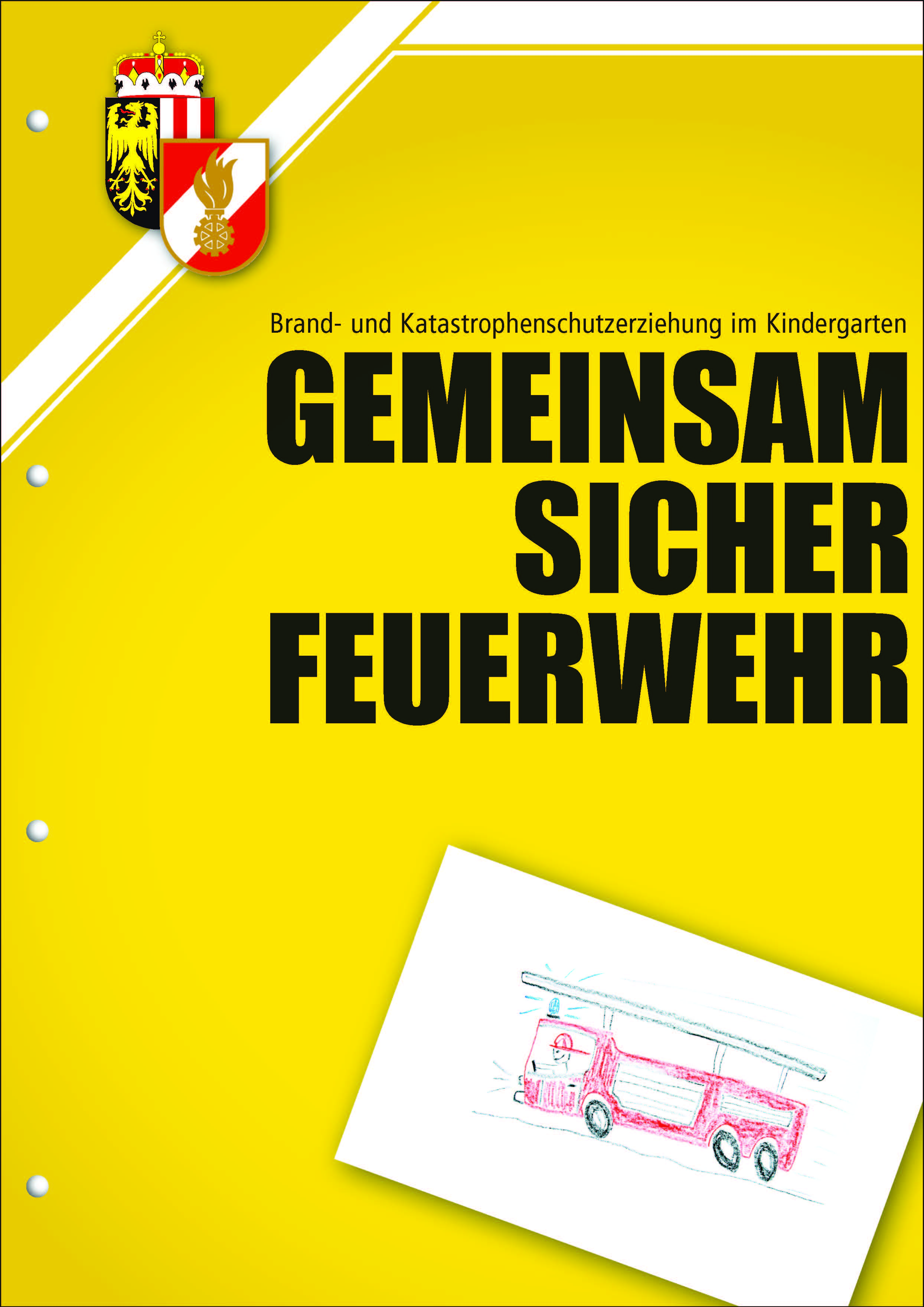 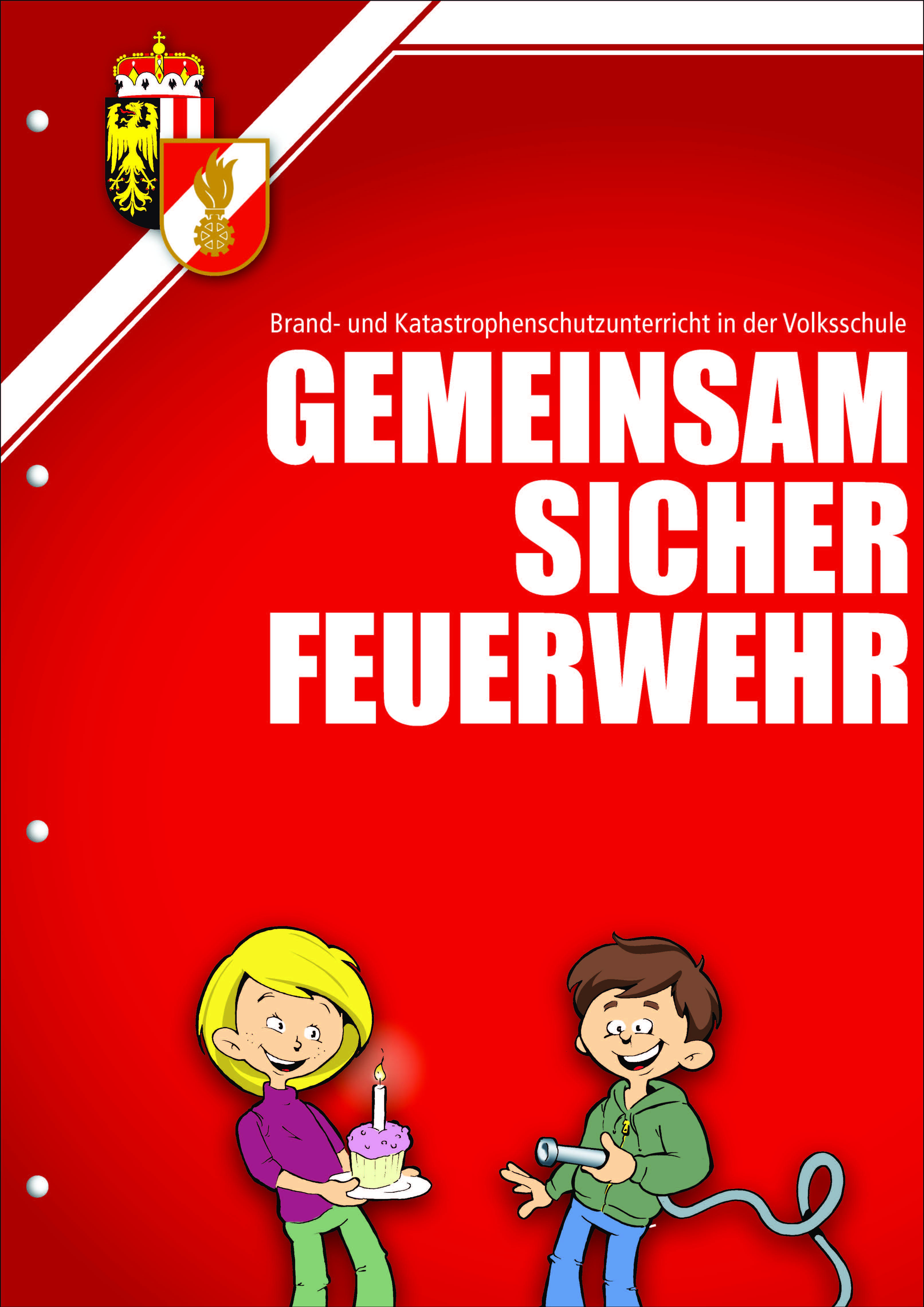 [Speaker Notes: Gemeinsam.Sicher.Feuerwehr.  Ein Projekt des ÖBFV, welches durch den OÖ Landesfeuerwehrverband aufgegriffen und in Zusammenarbeit des Instituts Retzel – welches Lehrbücher erstellt – umgesetzt wird. Dieses Projekt umfasst die Aufgaben der Feuerwehr, sowie Brand- und Katastrophenschutz vom Kindergarten bis zur Hochschule zu thematisieren. Der Bereich Kindergarten und Volksschule ist bereits fertig. Jeweils eine Mappe für Kindergarten als auch Volksschule ist fertig.]
Brandschutzerziehung des ÖBFV
Aufgaben der Feuerwehr (Übergabe, Kontaktaufnahme)
Erwartungen
Möglichkeiten
Zeitschiene
….weitere Infos dazu folgen !!!
[Speaker Notes: Dieses Projekt soll österreichweit betrieben werden und ist ein langfristiges Projekt.
Die Mappen erhalten auch die Feuerwehren sowie  ein Exemplar für den Kindergarten und für die Volksschule in ihren Einsatzbereich. Diese Mappen sollen von der Feuerwehr an die jeweiligen Stellen übergeben werden. Sowohl der Kindergarten als auch die Volksschule werden seitens des Landes vorab informiert. 
Jeder Schüler erhält in der 3. Oder 4. Volksschulklasse ein Schülerheft. Dieses Schülerheft wird jedes Jahr für die Schüler aufgelegt. Dafür wird es Sponsoren geben.

Dieses Projekt wird im Kindergarten / in der Schule durch das pädagogisches Lehrpersonal durchgeführt – im Idealfall in Zusammenarbeit Schule /Kindergarten mit der örtlichen Feuerwehr

Die Ausgabe der Unterlagen wird noch im Schuljahr 2013/14 erfolgen. Die Umsetzung soll ab dem Schuljahr 2014/15 erfolgen.]